독도
독도를 우리 영토로서 수호하기 위한 방안
독도영토학
21449089
전호종
독도를 수호하기 위해
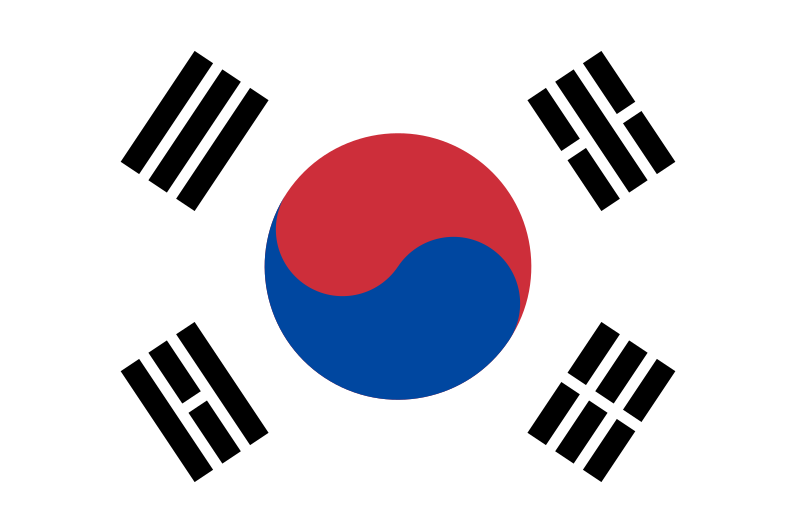 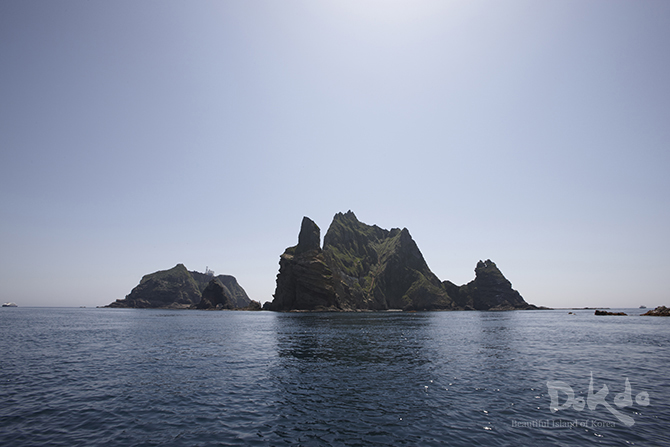 경상북도
울릉군
울릉읍
독도리
20-2
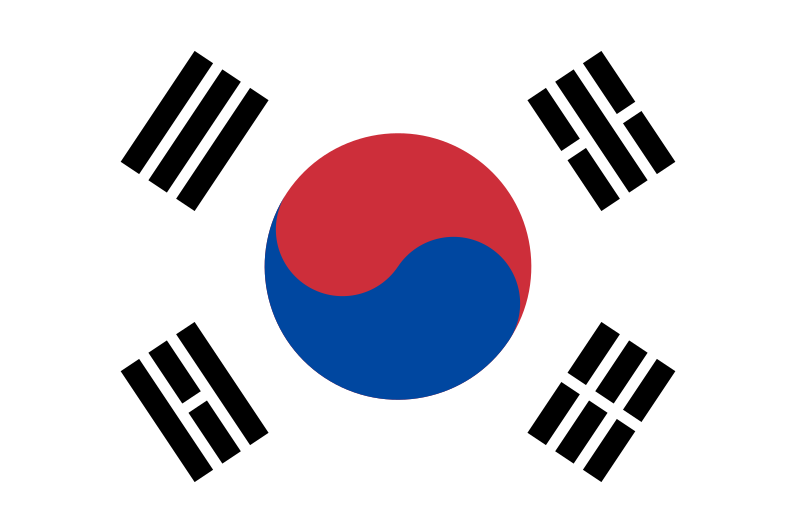 독도를 수호하기 위해
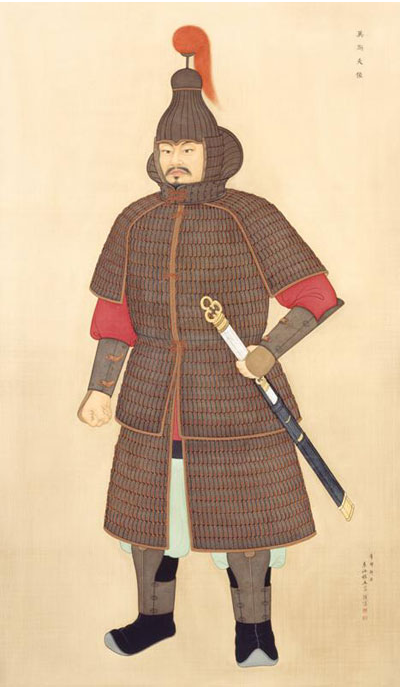 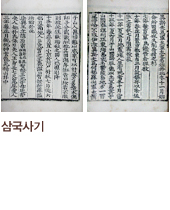 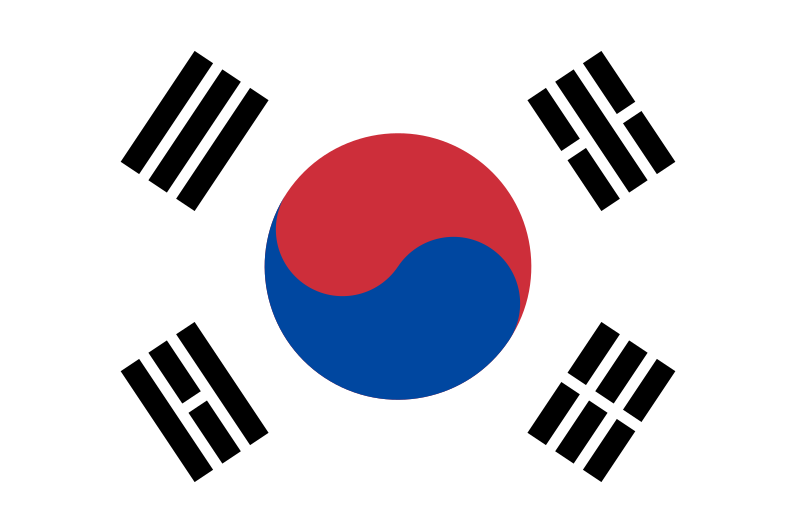 신라 이사부
독도를 수호하기 위해
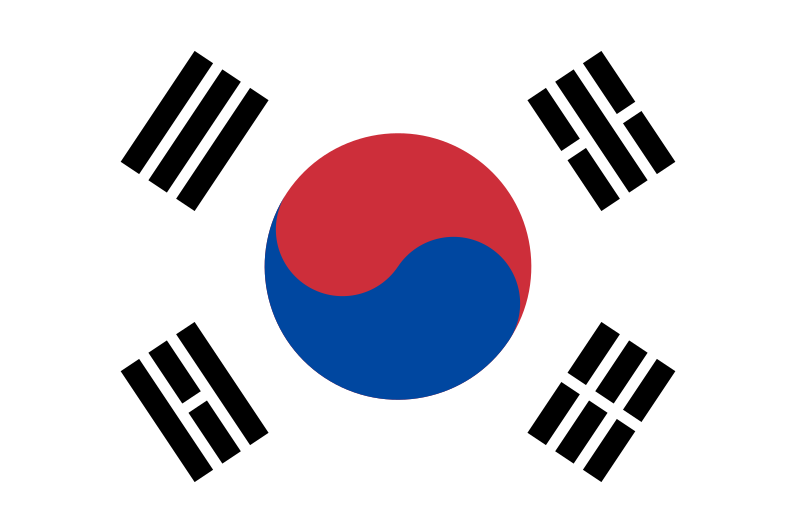 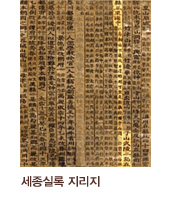 1454년 기록
세종실록 지리지
독도를 수호하기 위해
?
?
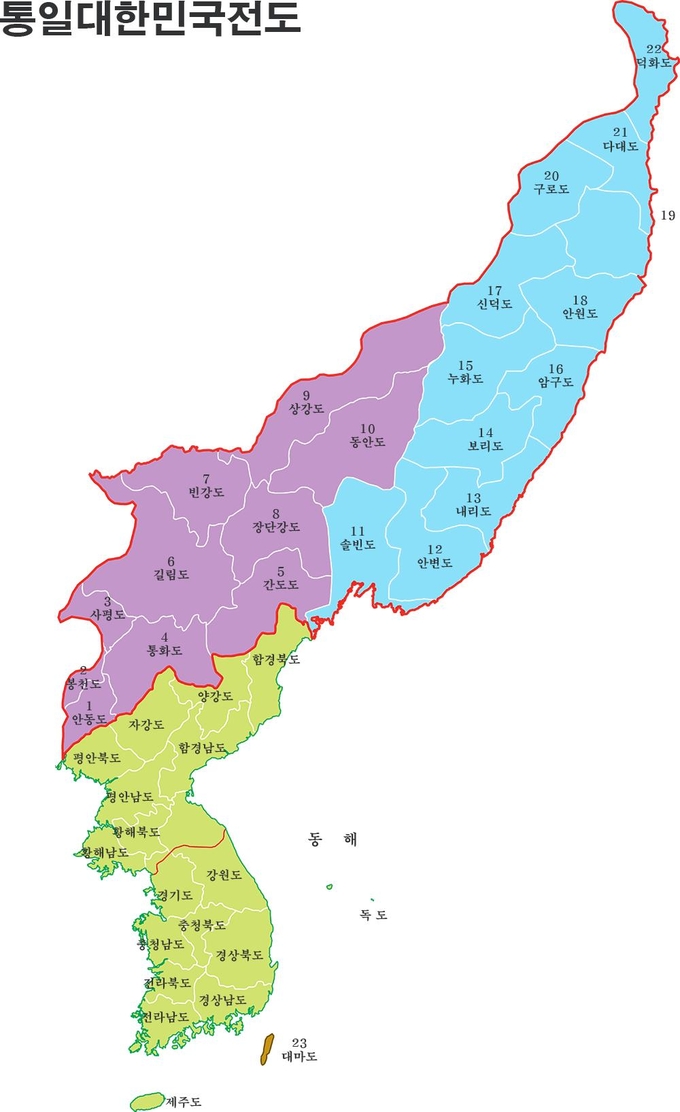 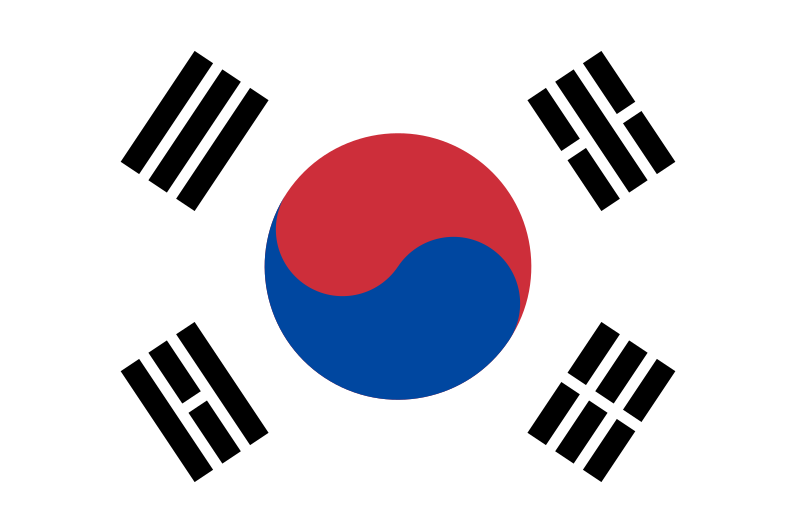 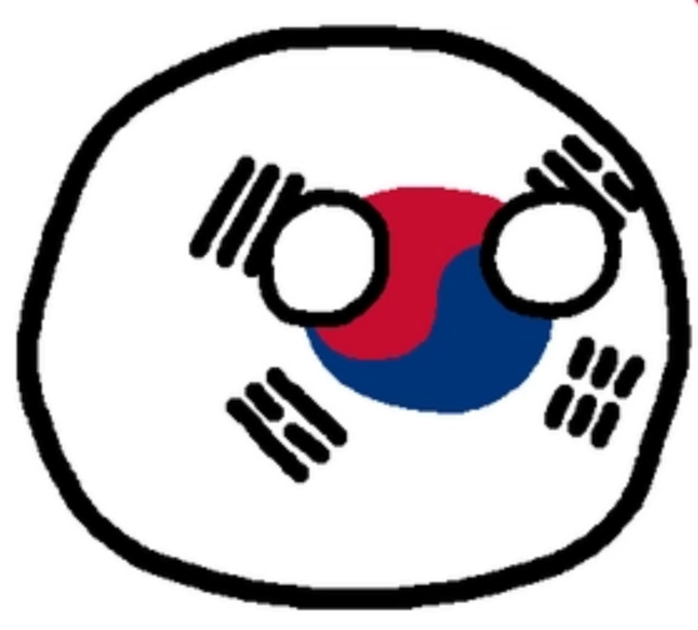 독도를 수호하기 위해
!
!
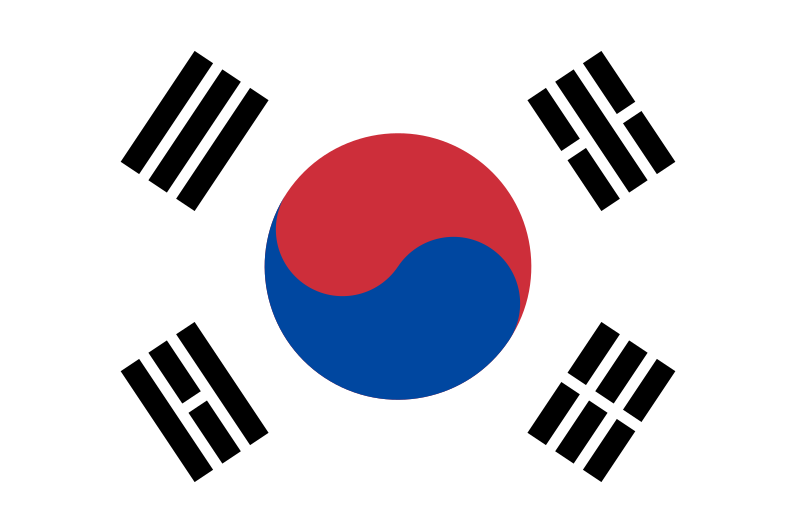 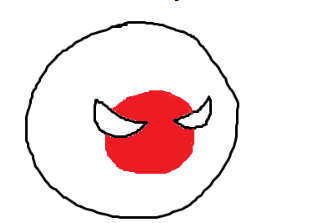 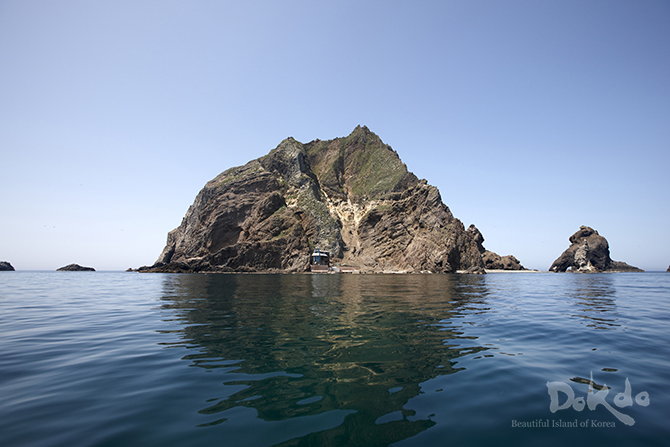 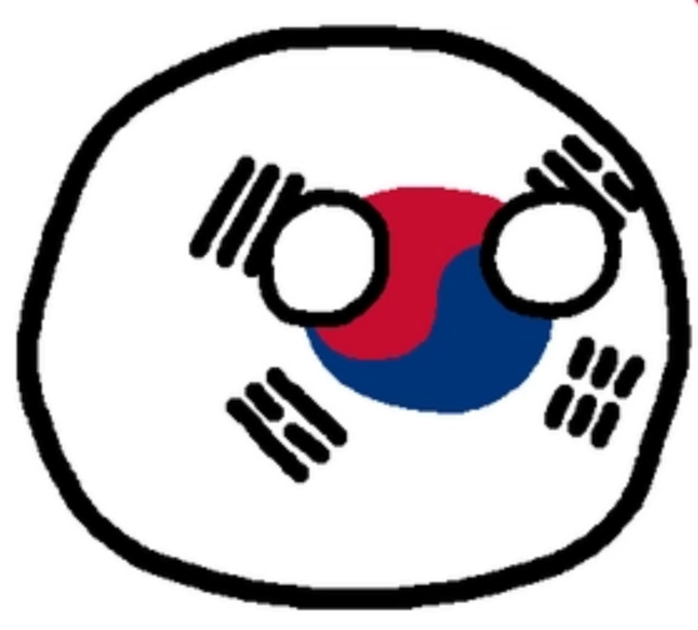 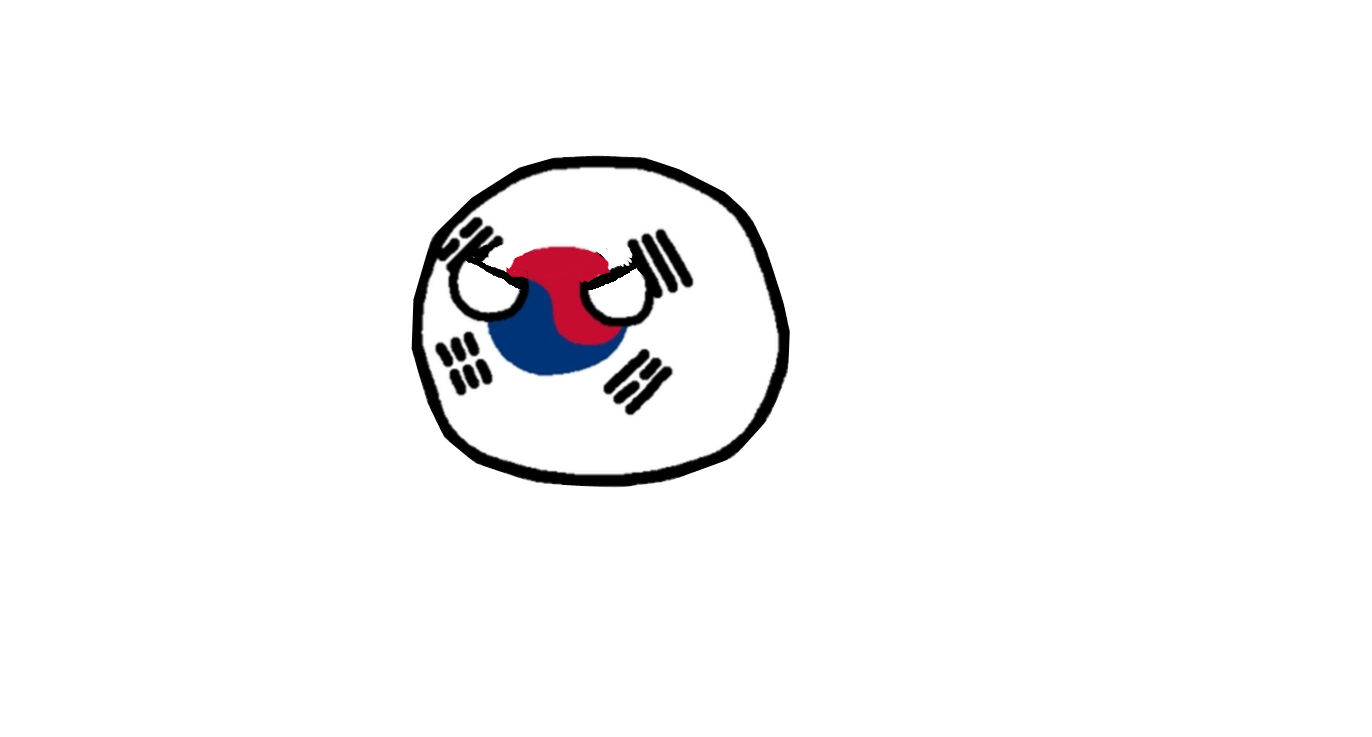 독도를 수호하기 위해
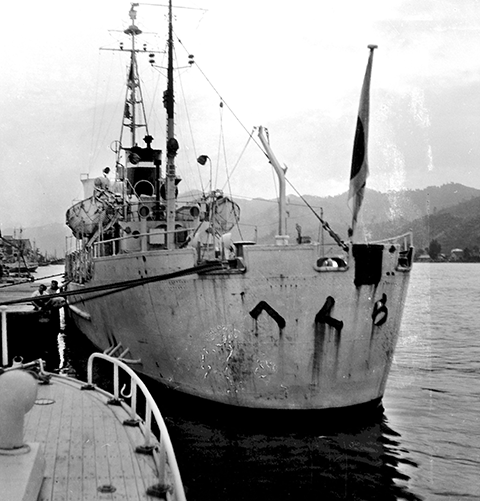 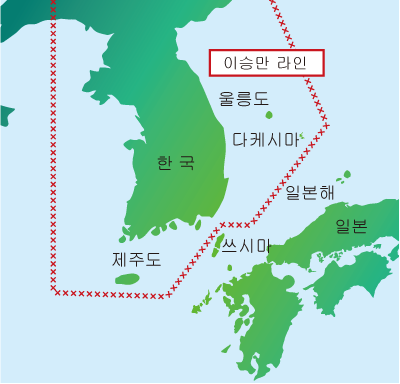 FAKE
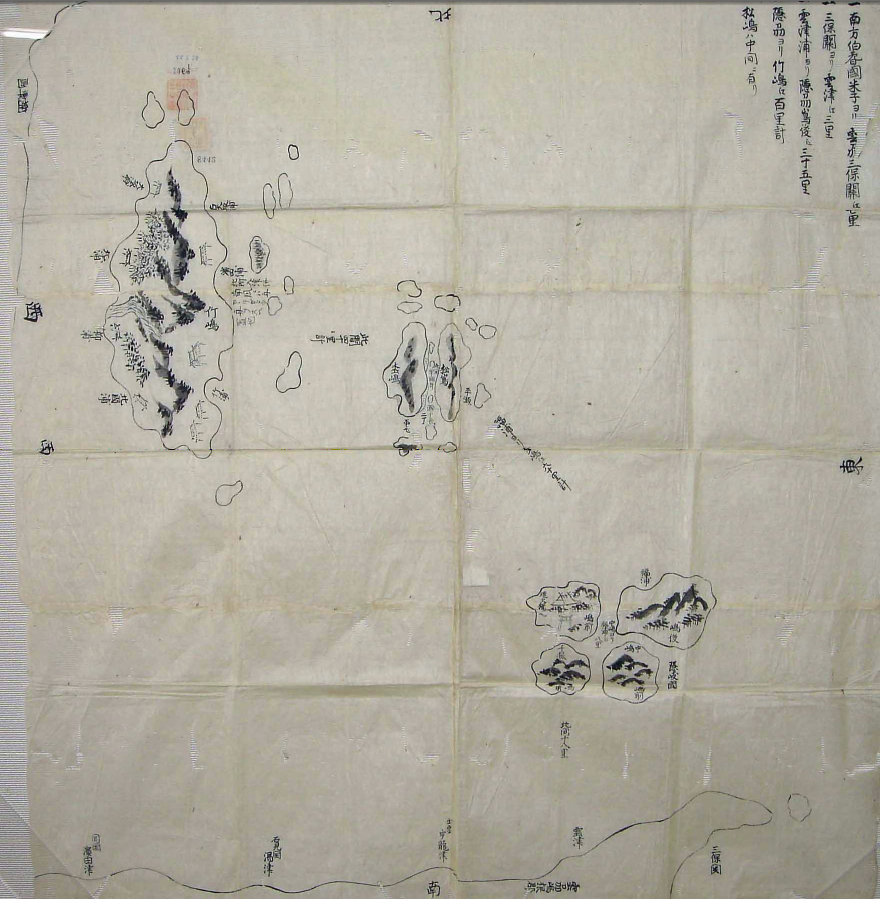 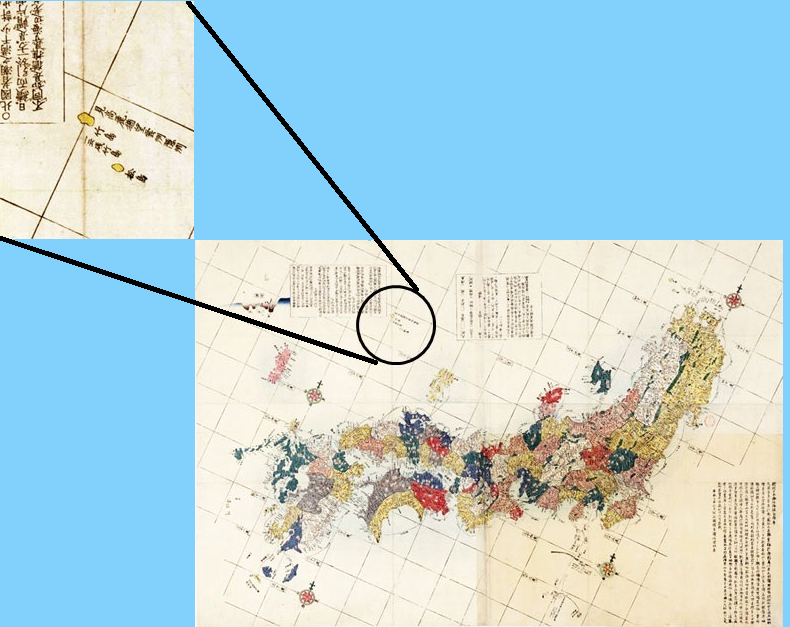 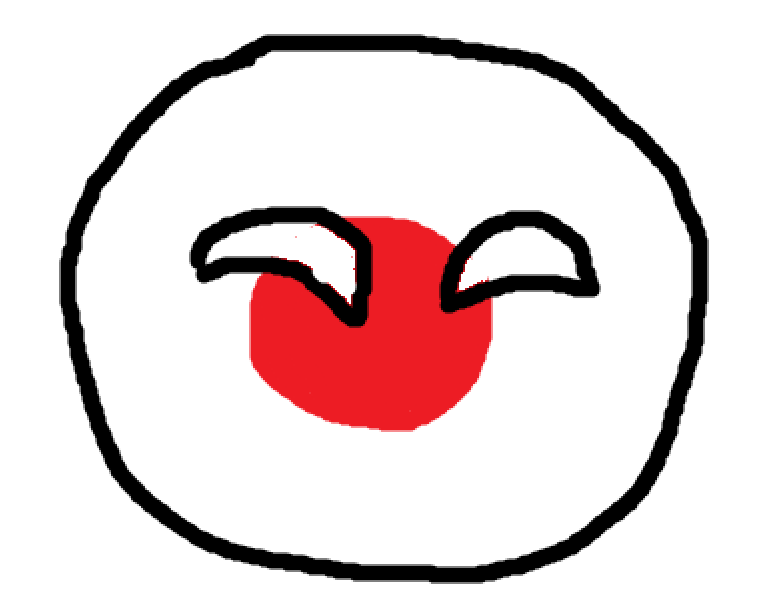 독도를 수호하기 위해
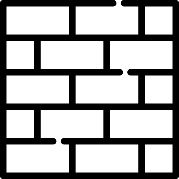 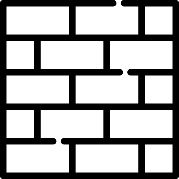 실
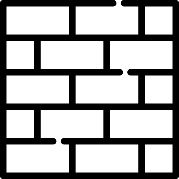 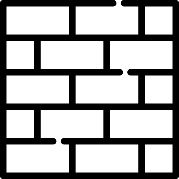 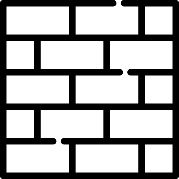 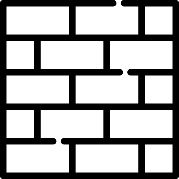 효
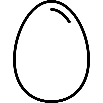 ?
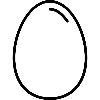 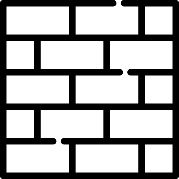 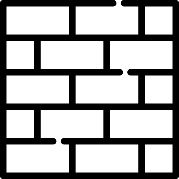 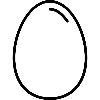 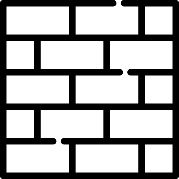 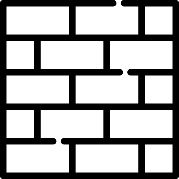 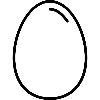 권
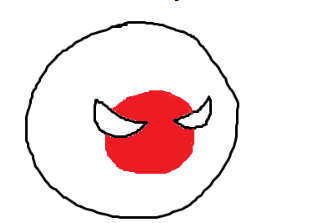 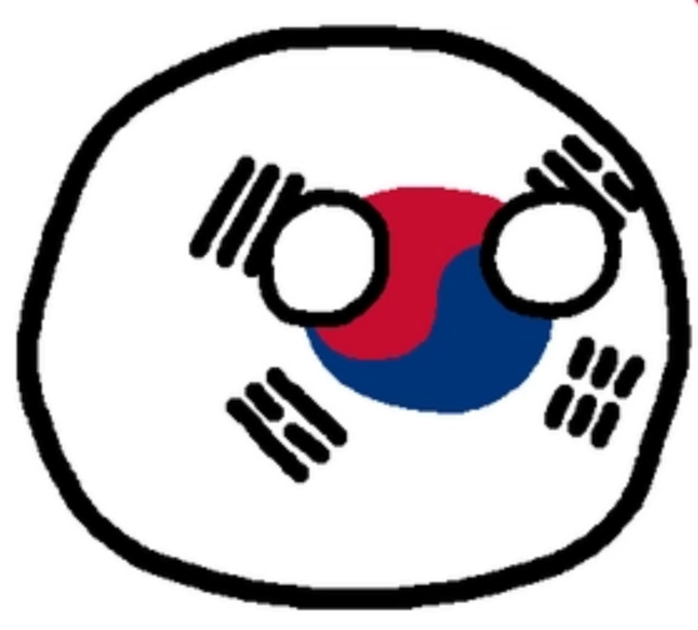 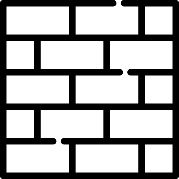 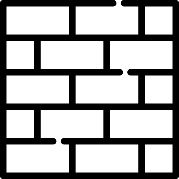 독도를 수호하기 위해
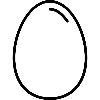 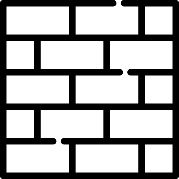 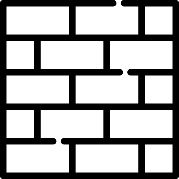 실
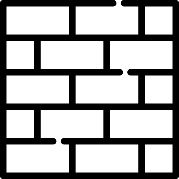 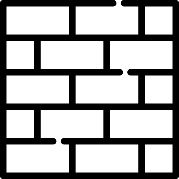 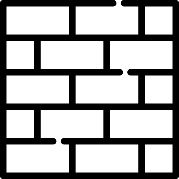 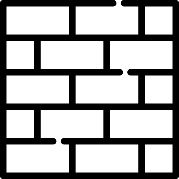 효
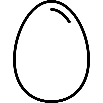 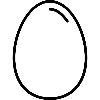 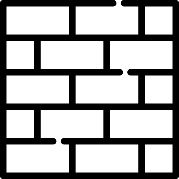 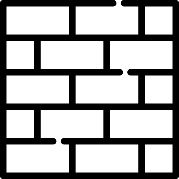 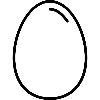 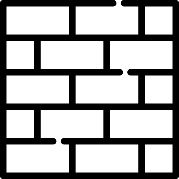 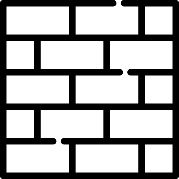 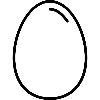 권
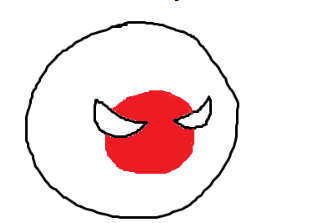 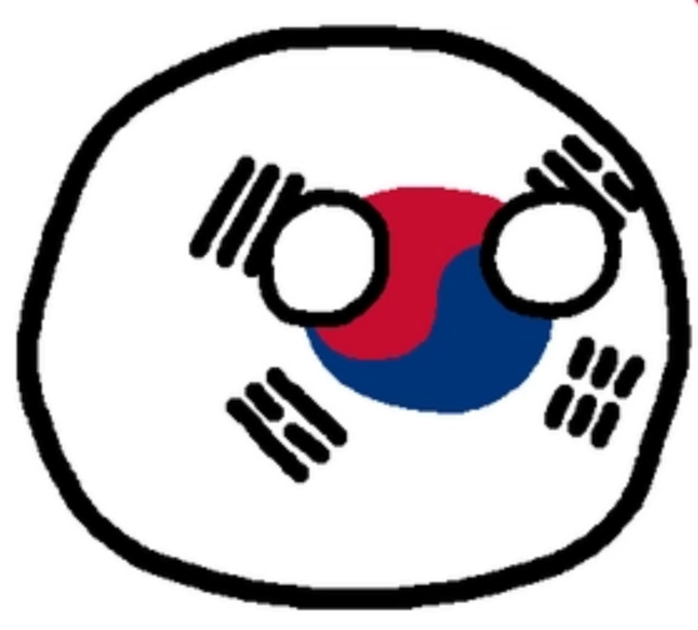 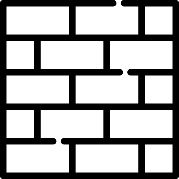 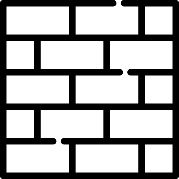 독도를 수호하기 위해
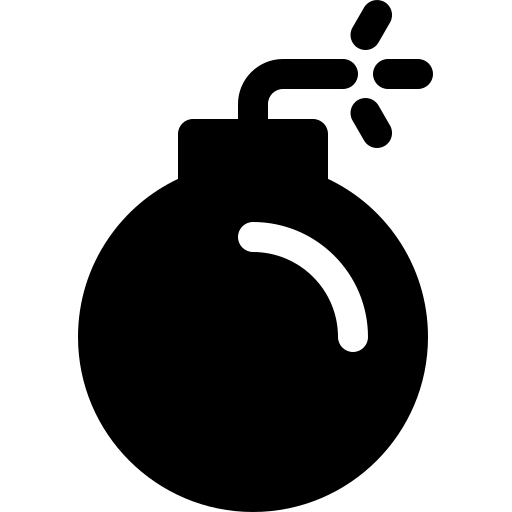 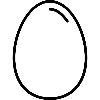 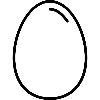 독도를 수호하기 위해
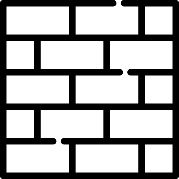 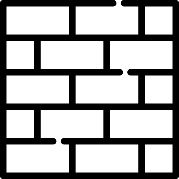 실
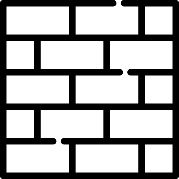 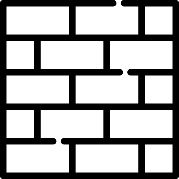 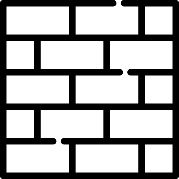 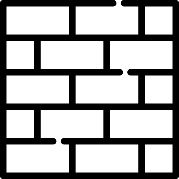 효
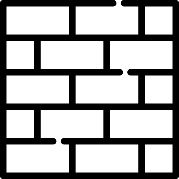 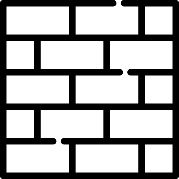 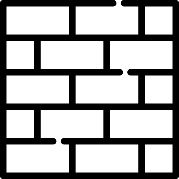 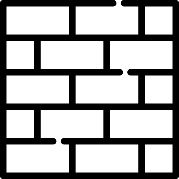 권
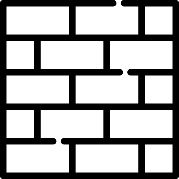 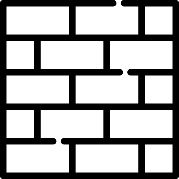 독도를 수호하기 위해
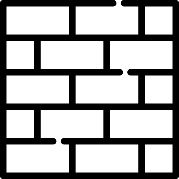 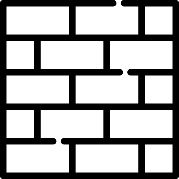 실
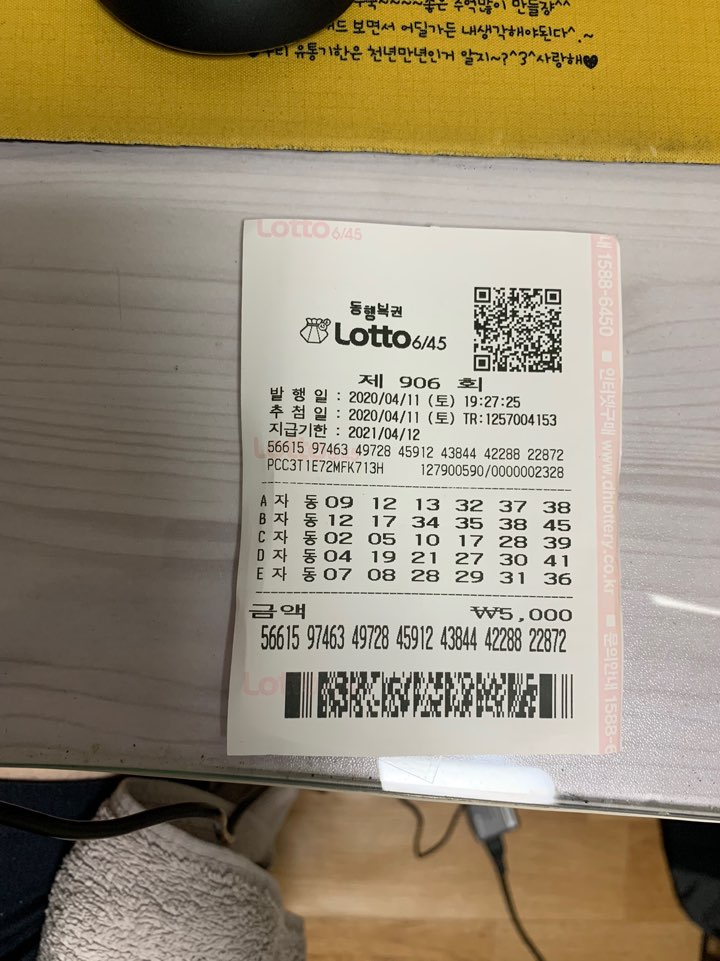 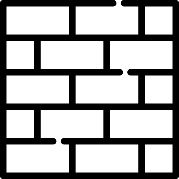 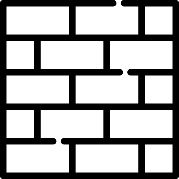 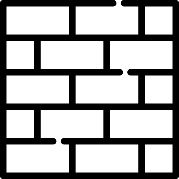 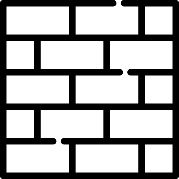 효
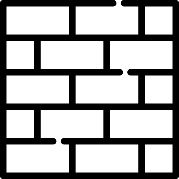 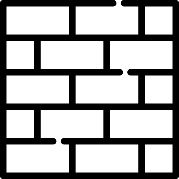 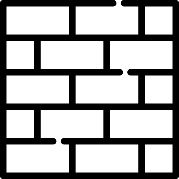 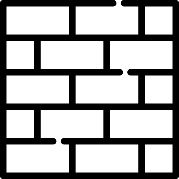 권
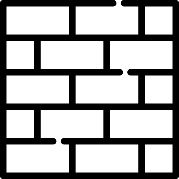 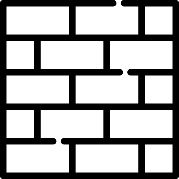 독도를 수호하기 위해
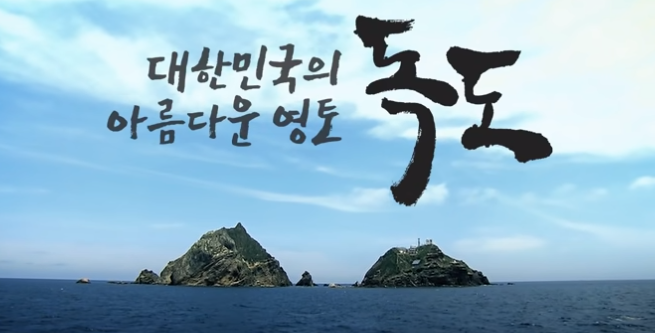 외교부 독도
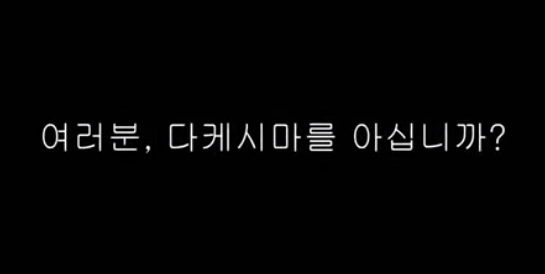 외무성 다케시마
독도를 수호하기 위해
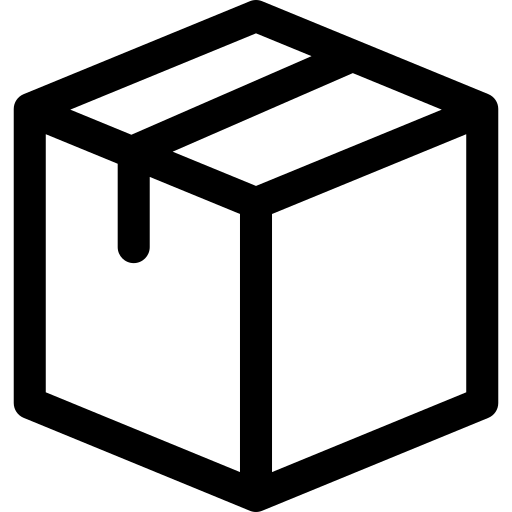 ?
?
진실
진실
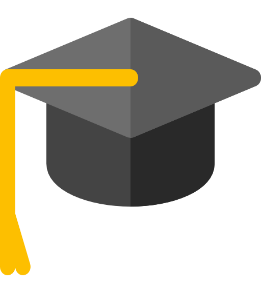 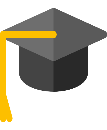 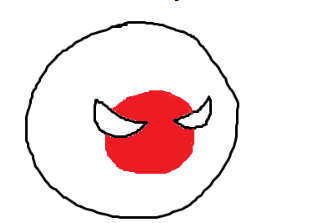 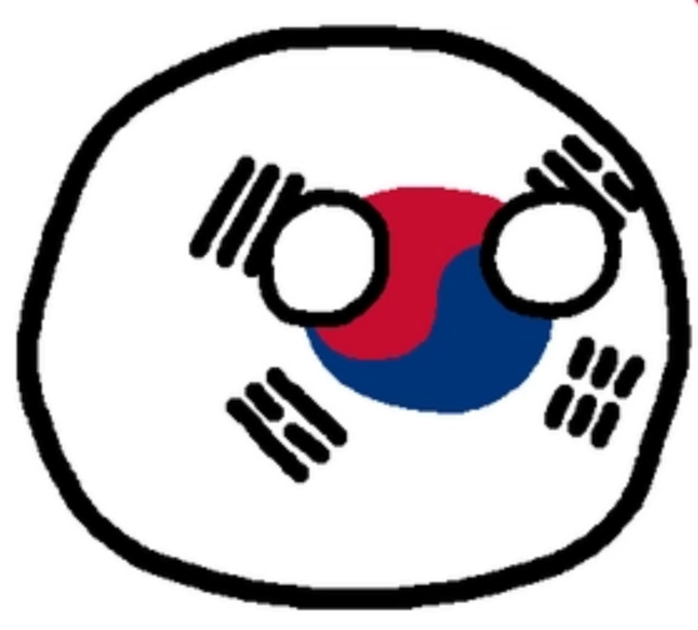 독도를 수호하기 위해
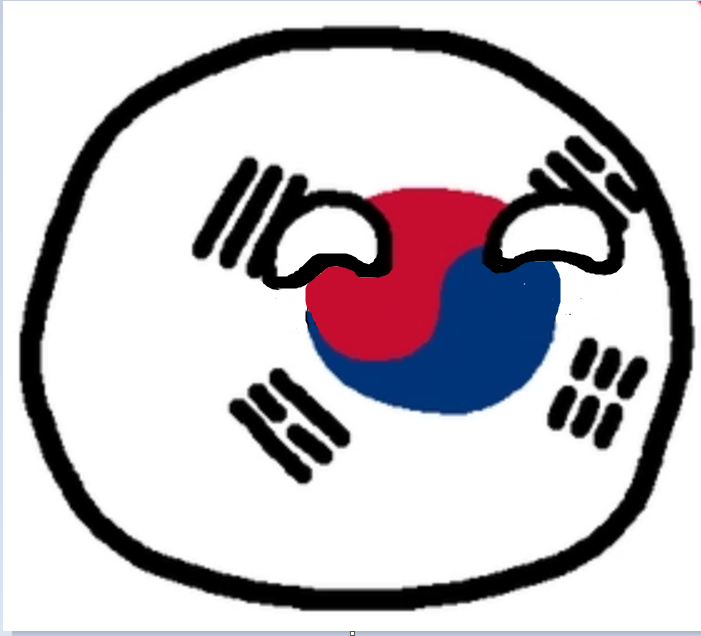 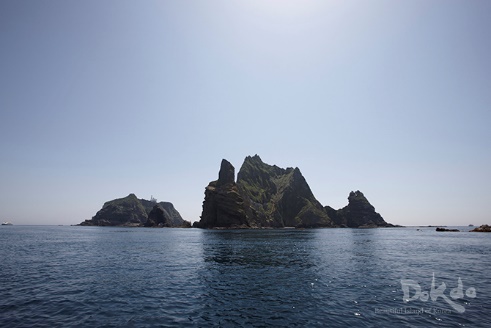 IF(Japanese) {
Need passport
} !
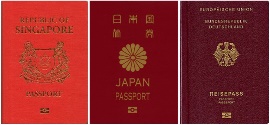 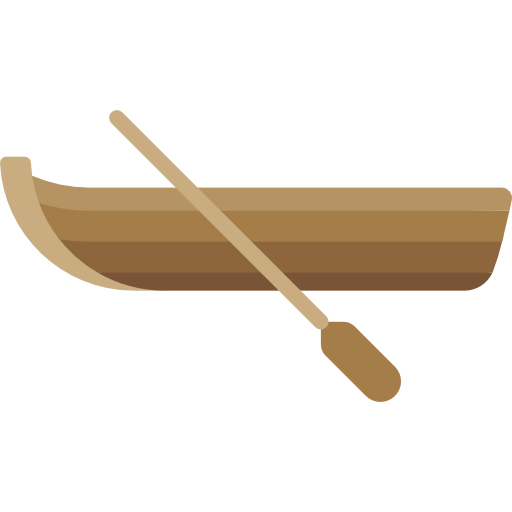 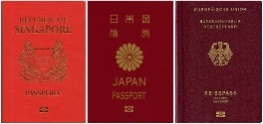 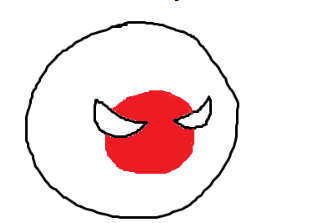 독도를 수호하기 위해
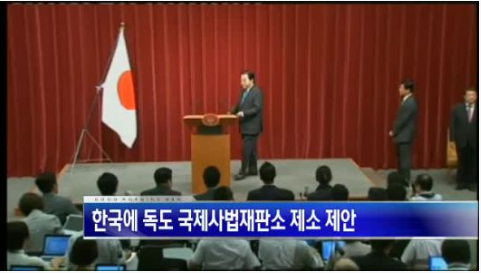 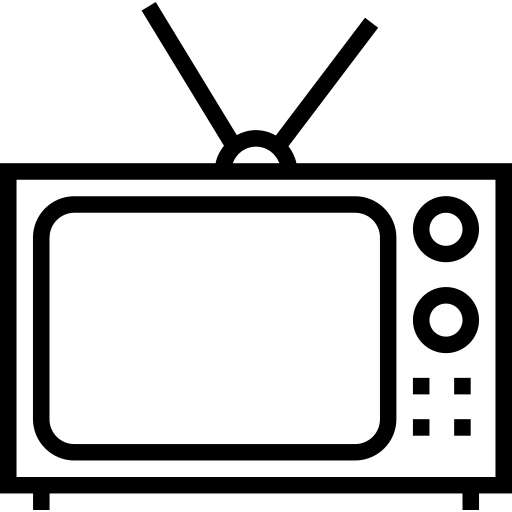 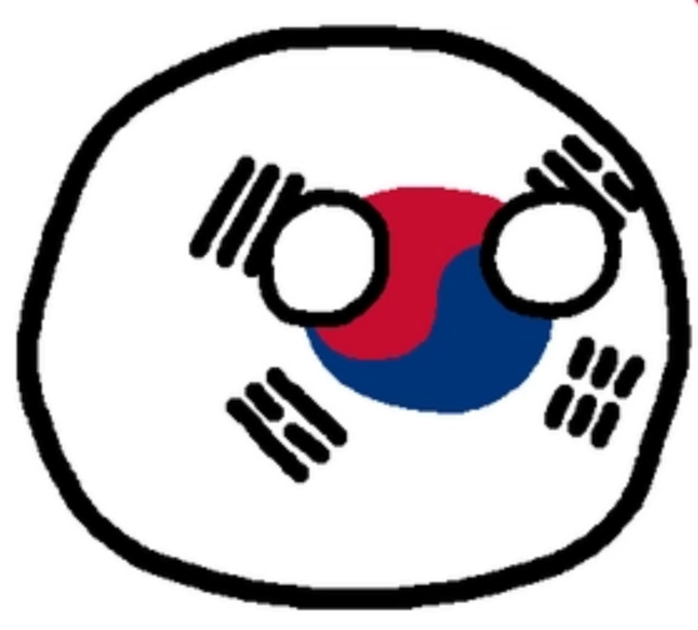 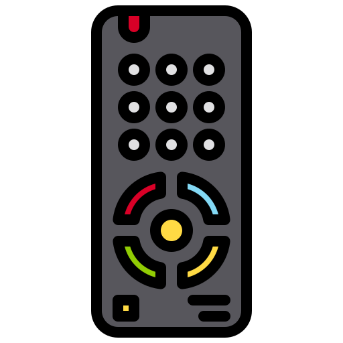 독도를 수호하기 위해
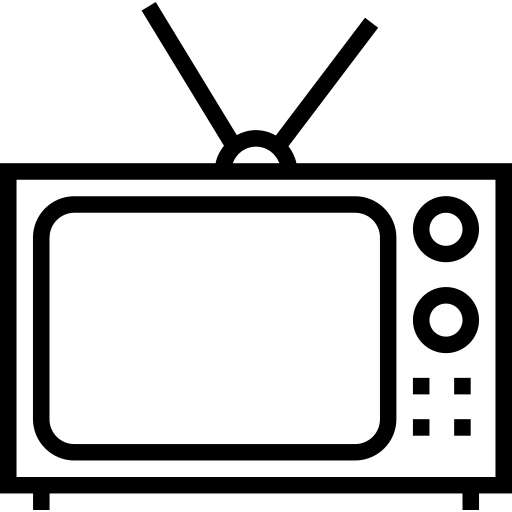 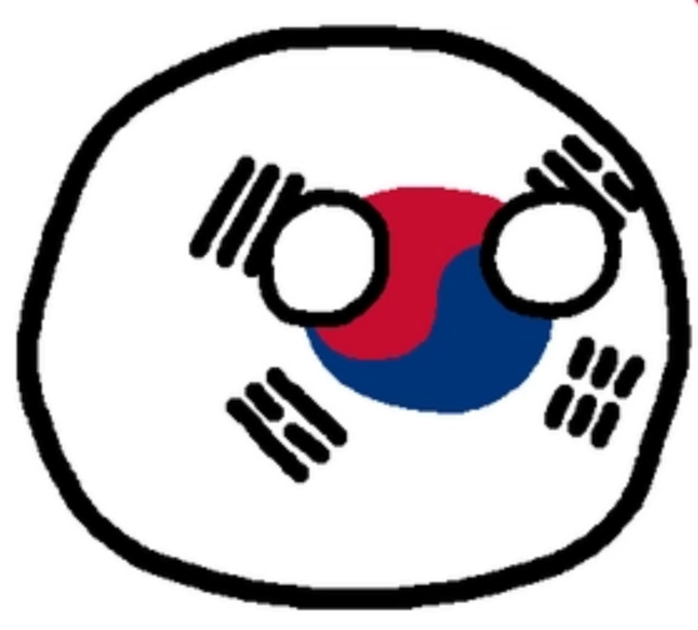 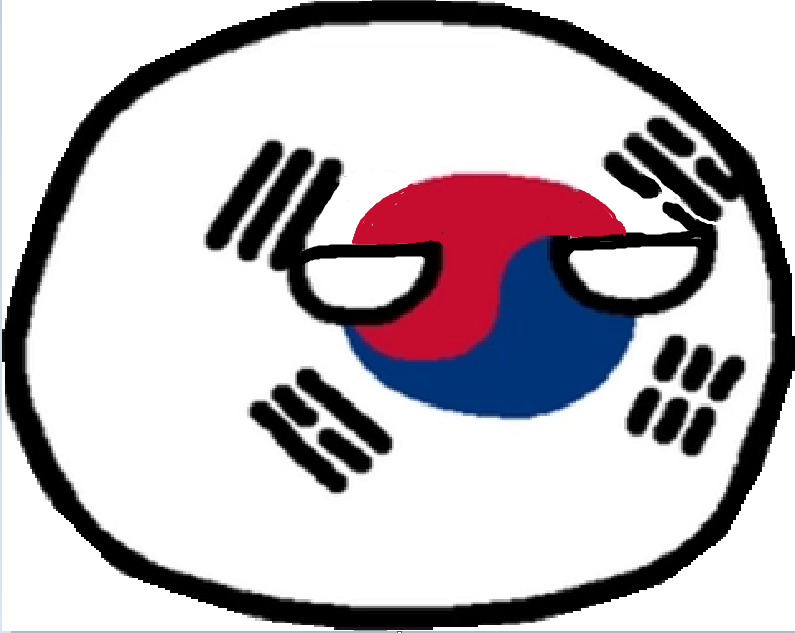 독도를 수호하기 위해
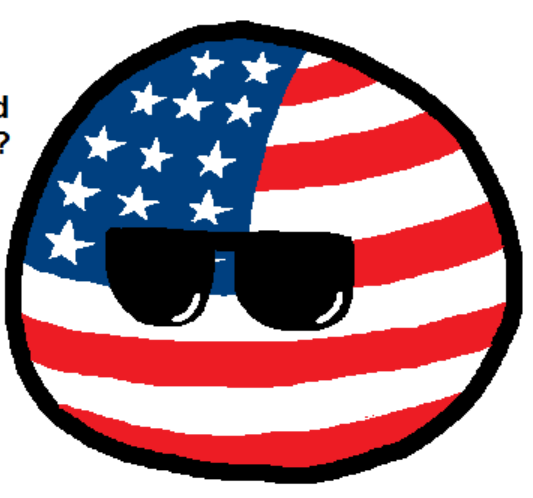 WHAT
IS
DAKESHIMA????
And please shut up..?
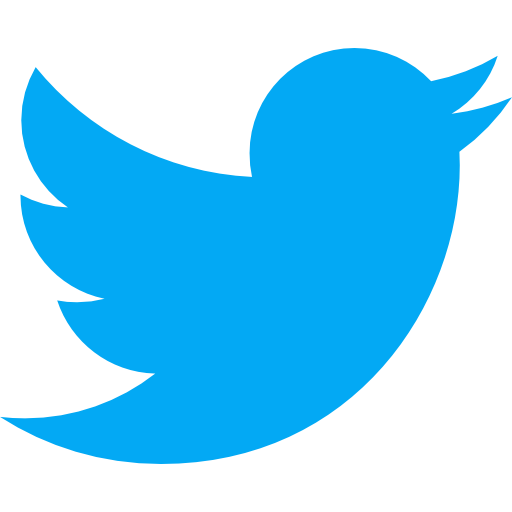 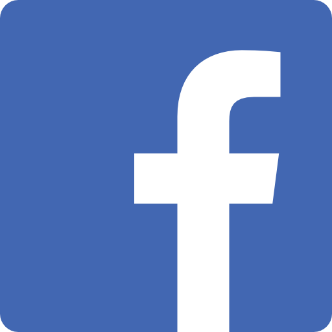 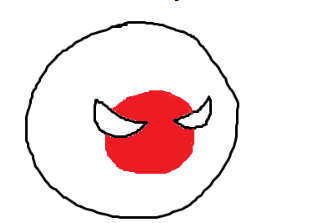 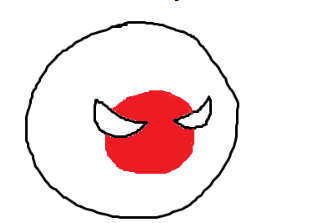 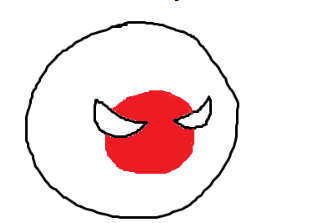 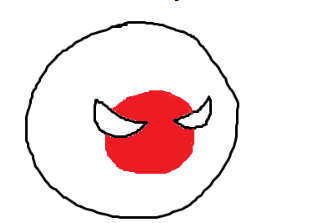 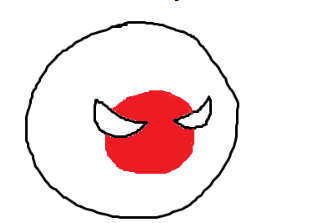 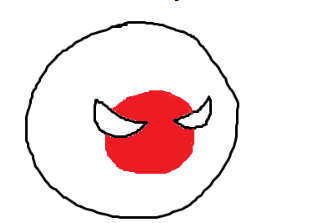 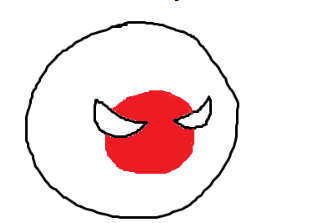 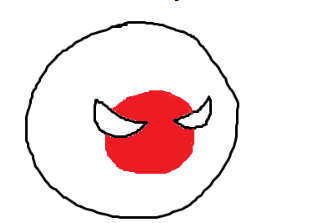 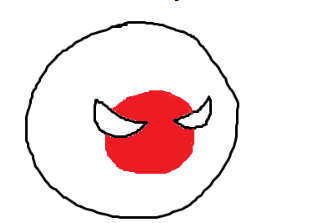 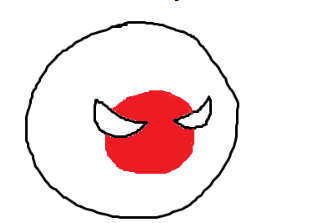 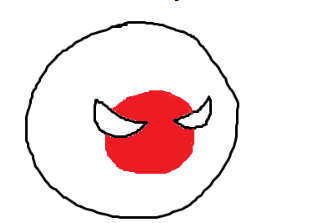 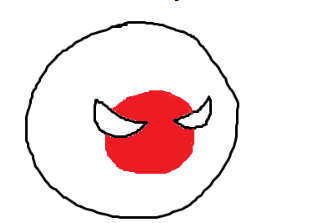 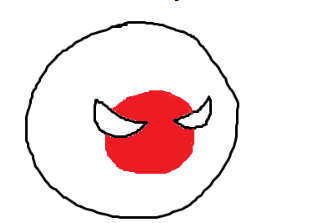 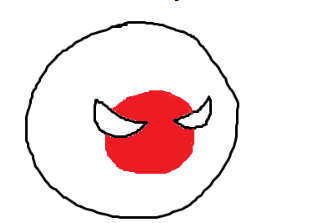 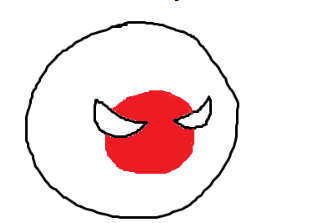 다케시마가………
다케시마가………
다케시마가………
다케시마가………
다케시마가………
다케시마가………
다케시마가………
다케시마가………
다케시마가………
다케시마가………
다케시마가………
다케시마가………
다케시마가………
다케시마가………
다케시마가………
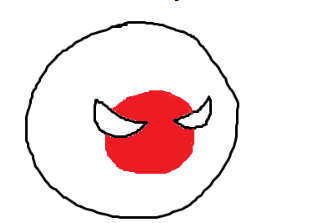 다케시마가………
독도를 수호하기 위해
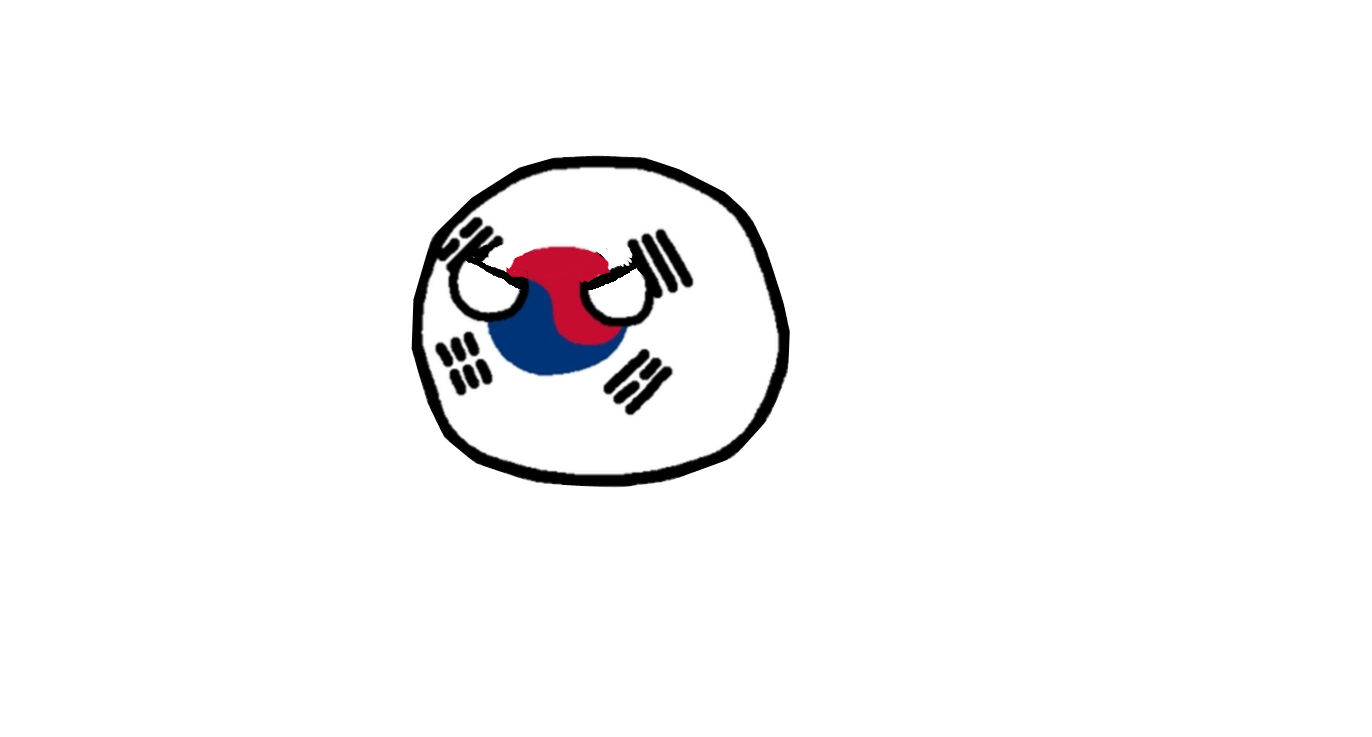 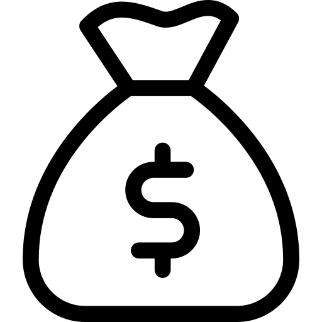 무역
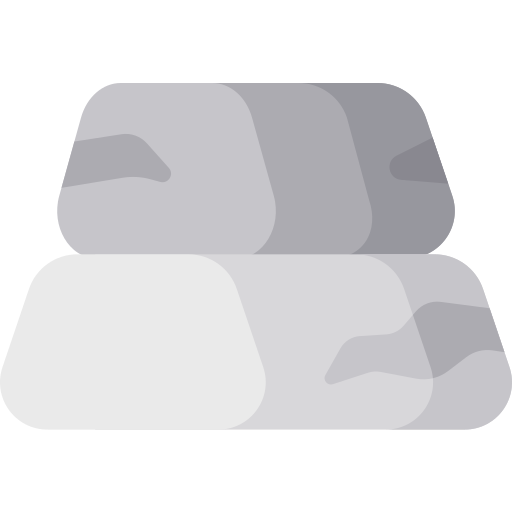 독도를 수호하기 위해
땅 빼앗는 나쁜나라
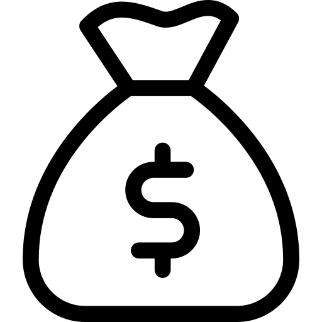 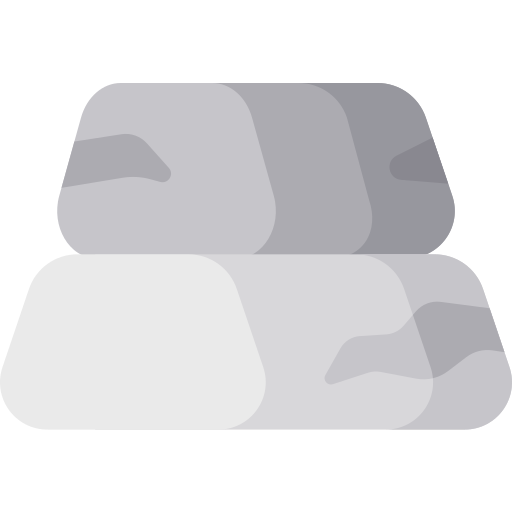 분단국
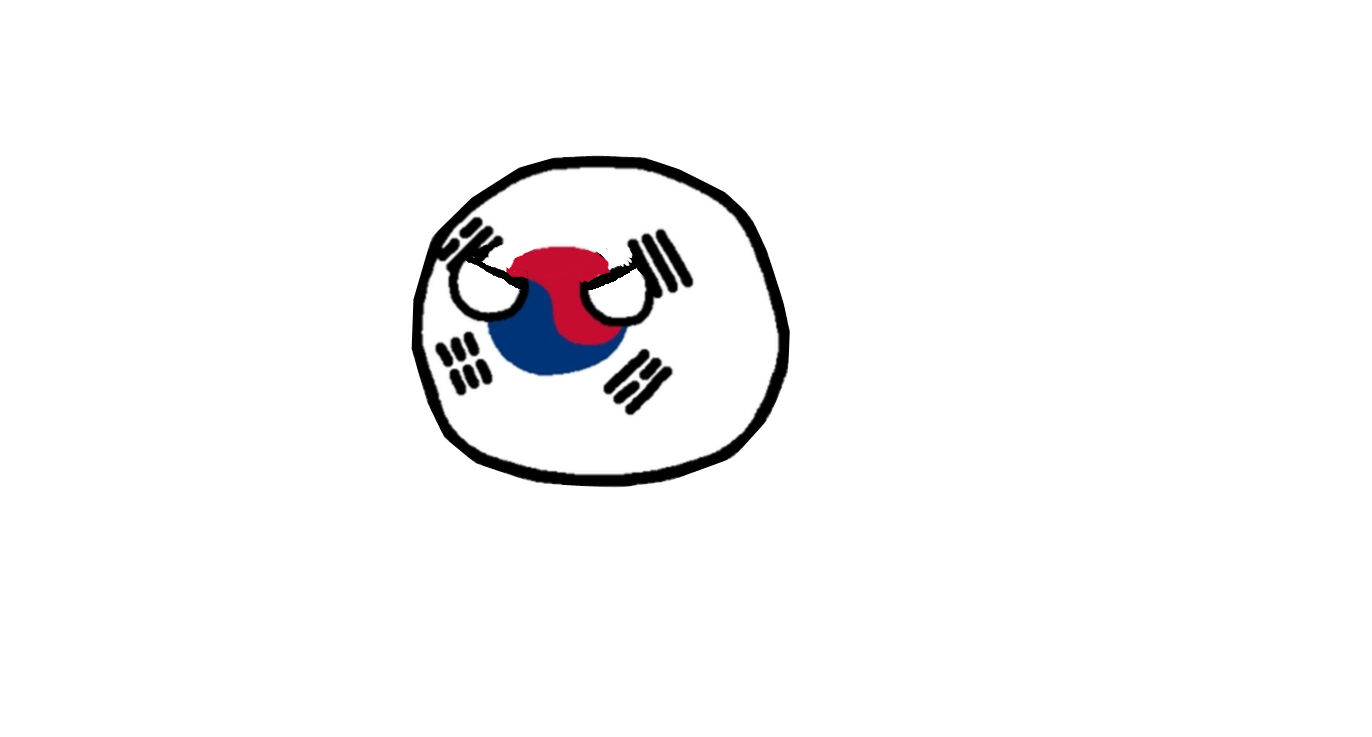 독도를 수호하기 위해
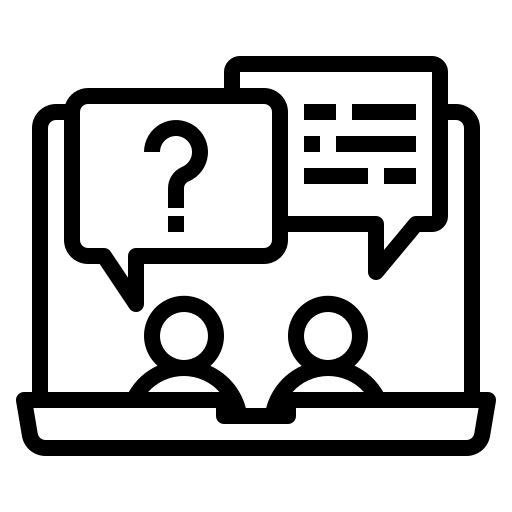 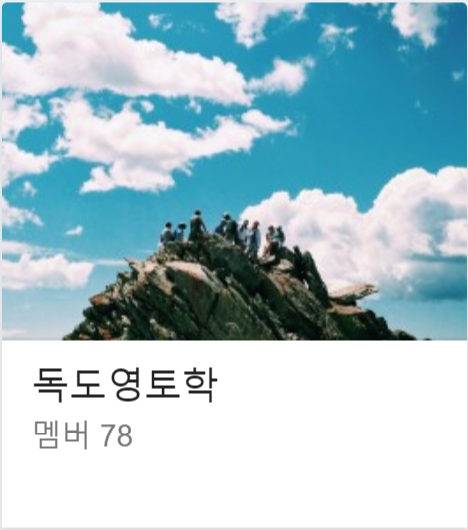 지금까지 뭘 배운거니?
독도를 수호하기 위해
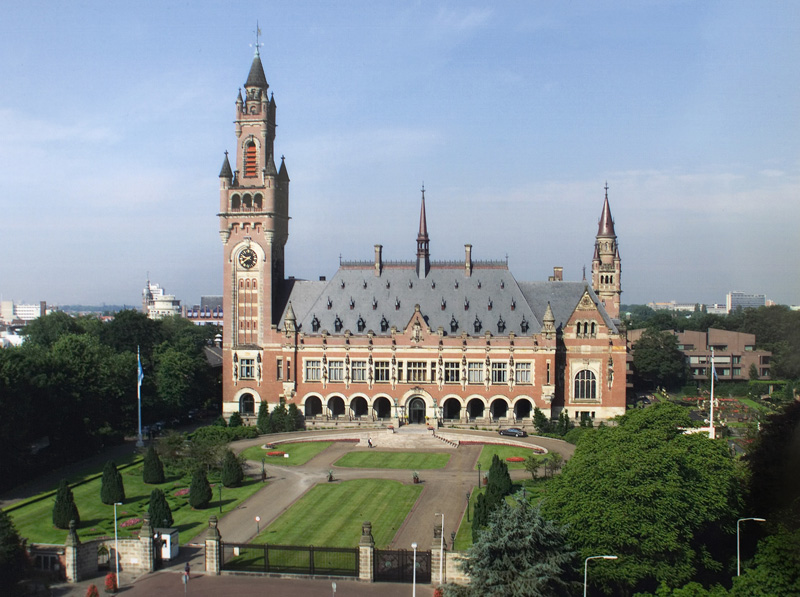 ?!
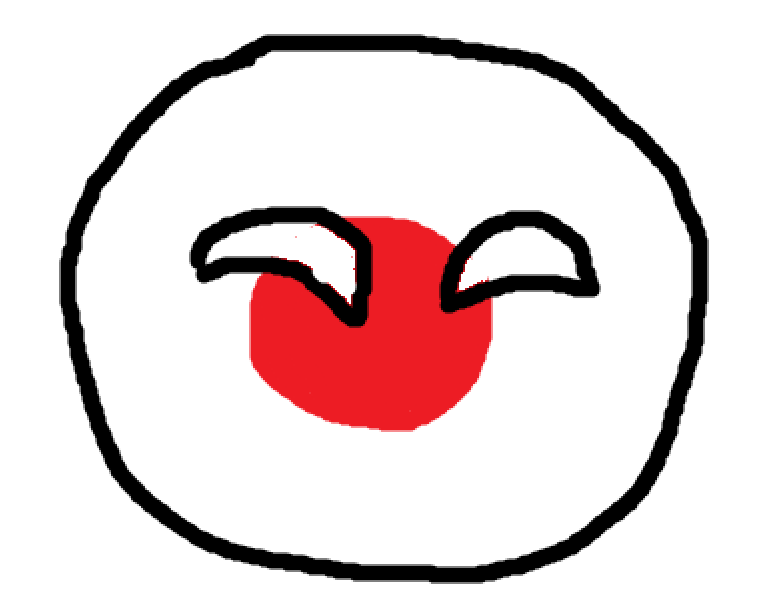 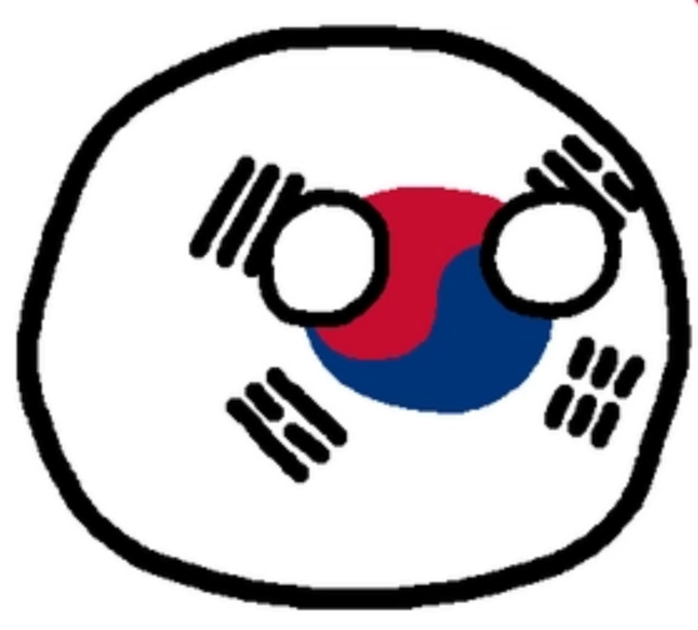 독도를 수호하기 위해
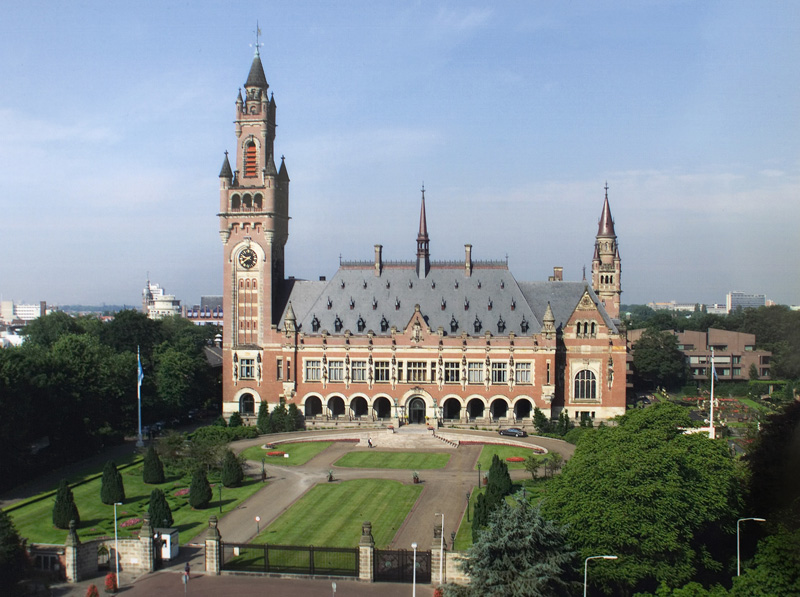 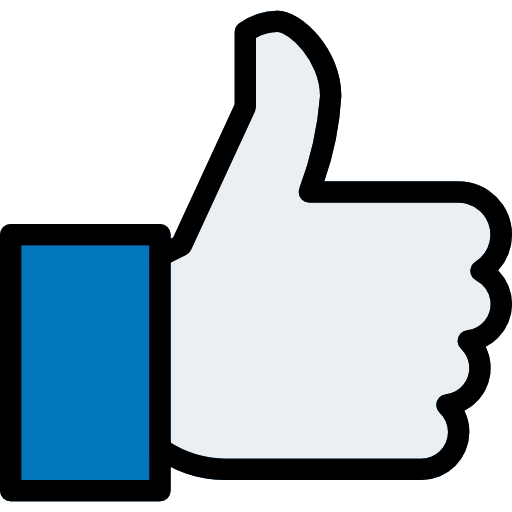 FAKE
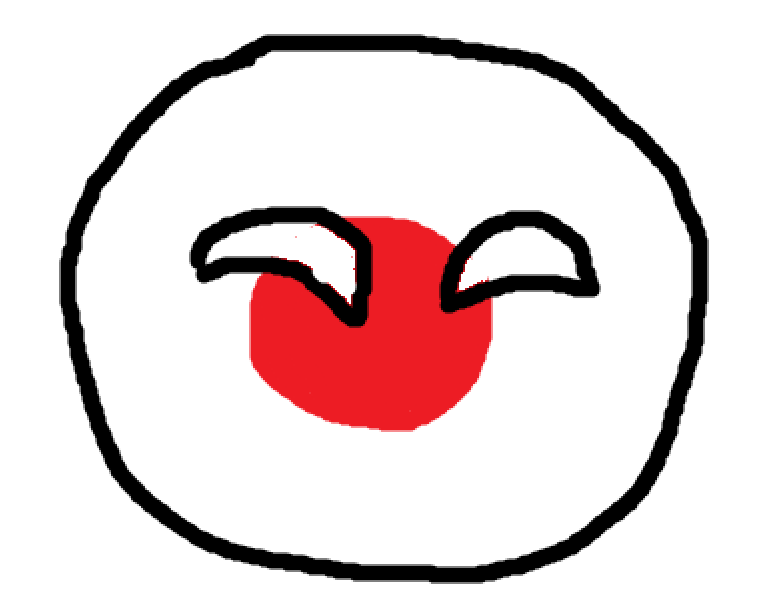 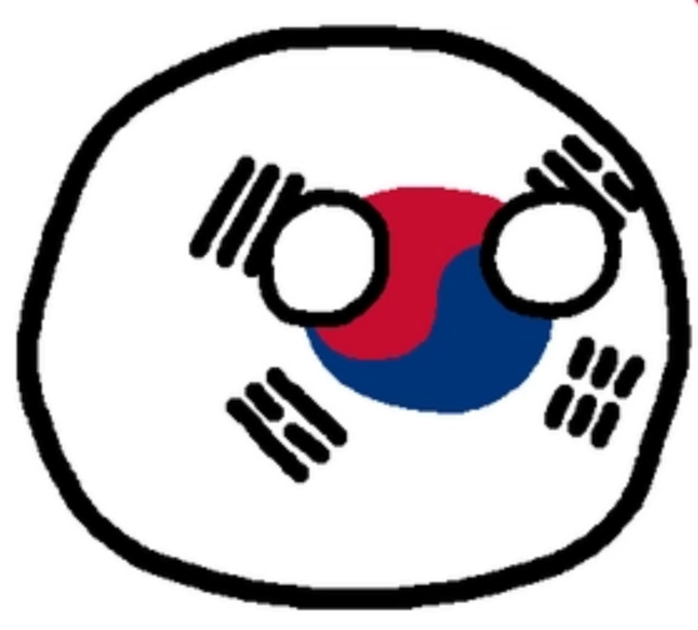 FAKE
FAKE
FAKE
독도를 수호하기 위해
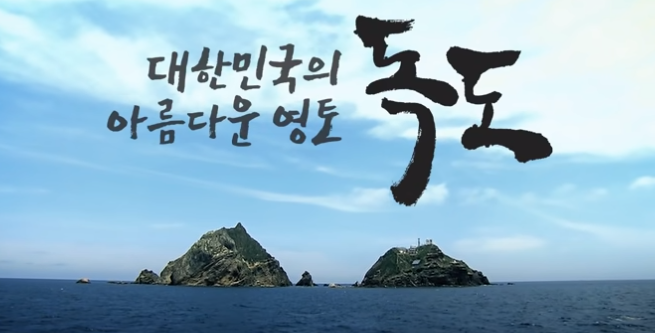 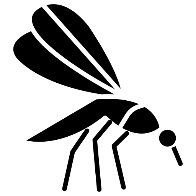 독도를 수호하기 위해
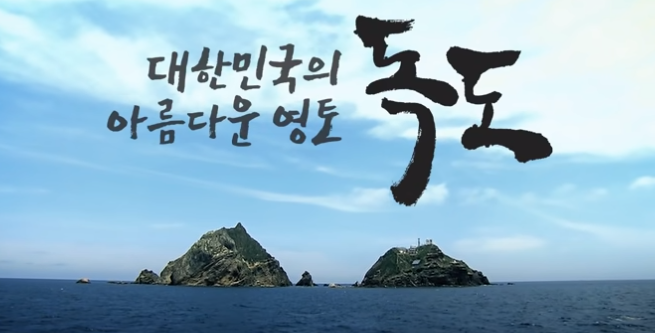 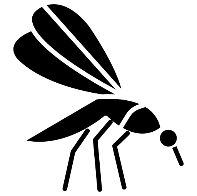 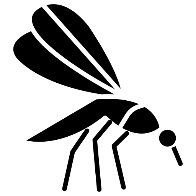 출처
한국 외교부 독도-https://dokdo.mofa.go.kr/kor/
독도영토학 강의자료-https://band.us/band/78967530
일본 외무성 -https://www.kr.emb-japan.go.jp/territory/takeshima/index.html
위키백과 독도-https://ko.wikipedia.org/wiki/%EB%8F%85%EB%8F%84
차트가 있는 제목 및 내용 레이아웃
SmartArt가 있는 두 개의 내용 레이아웃
여기에 첫 번째 글머리 기호
여기에 두 번째 글머리 기호
여기에 세 번째 글머리 기호